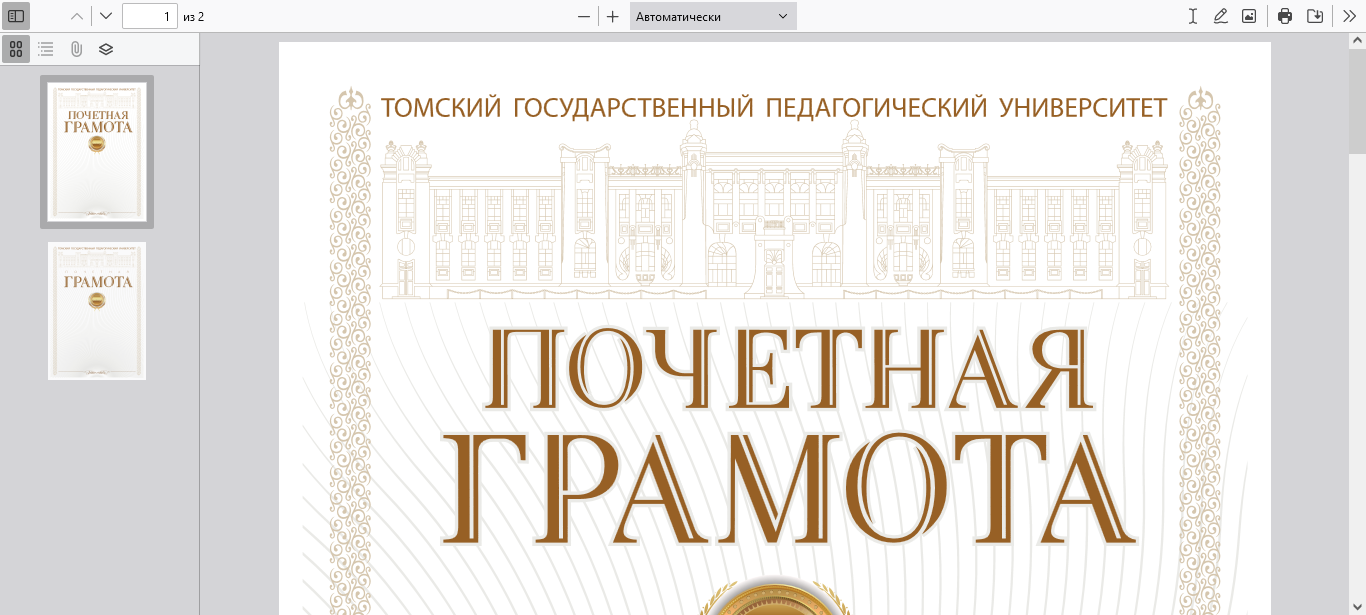 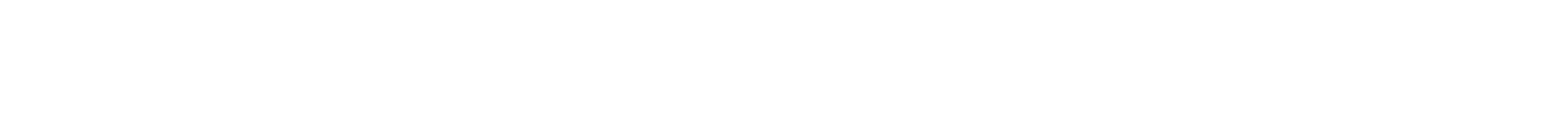 Приемная кампания
 Томского государственного педагогического университета 
в 2024 г. Целевое обучение
Садиева Марина Станиславовна, 
кандидат психологических наук,
 проректор по образовательной 
деятельности ТГПУ 
8 913 822 1820,  sadievams@tspu.edu.ru
ТГПУ: история и современность
Ключевые позиции в международных и национальных рейтингах
2
QS University Rankings for EECA
1
U-Multirank
3
Scimago Institutions 
Rankings
студентов очной, очно-заочной, заочной форм обучения из 57 регионов России и 18 стран мира
5683
1 июля 1902г. – создание учительского института по высочайшему повелению Государя Императора Николая II
1930г. – педагогический факультет в ТГУ
1934г. –Томский учительский институт
1995г. – присвоено звание университета
328
иностранных студентов
53
ОП бакалавриат, специалитет
38
Знаменитые выпускники Томского Педагогического 
А.М. Волков – автор «Волшебник Изумрудного города» 
В.В. Липатов – автор «Деревенского детектива»,
 «И это всё о нём» 
Н.И. Баранова-Масалкина – олимпийская чемпионка по лыжным гонкам
ОП магистратура
22
аспирантура
1
ОП СПО
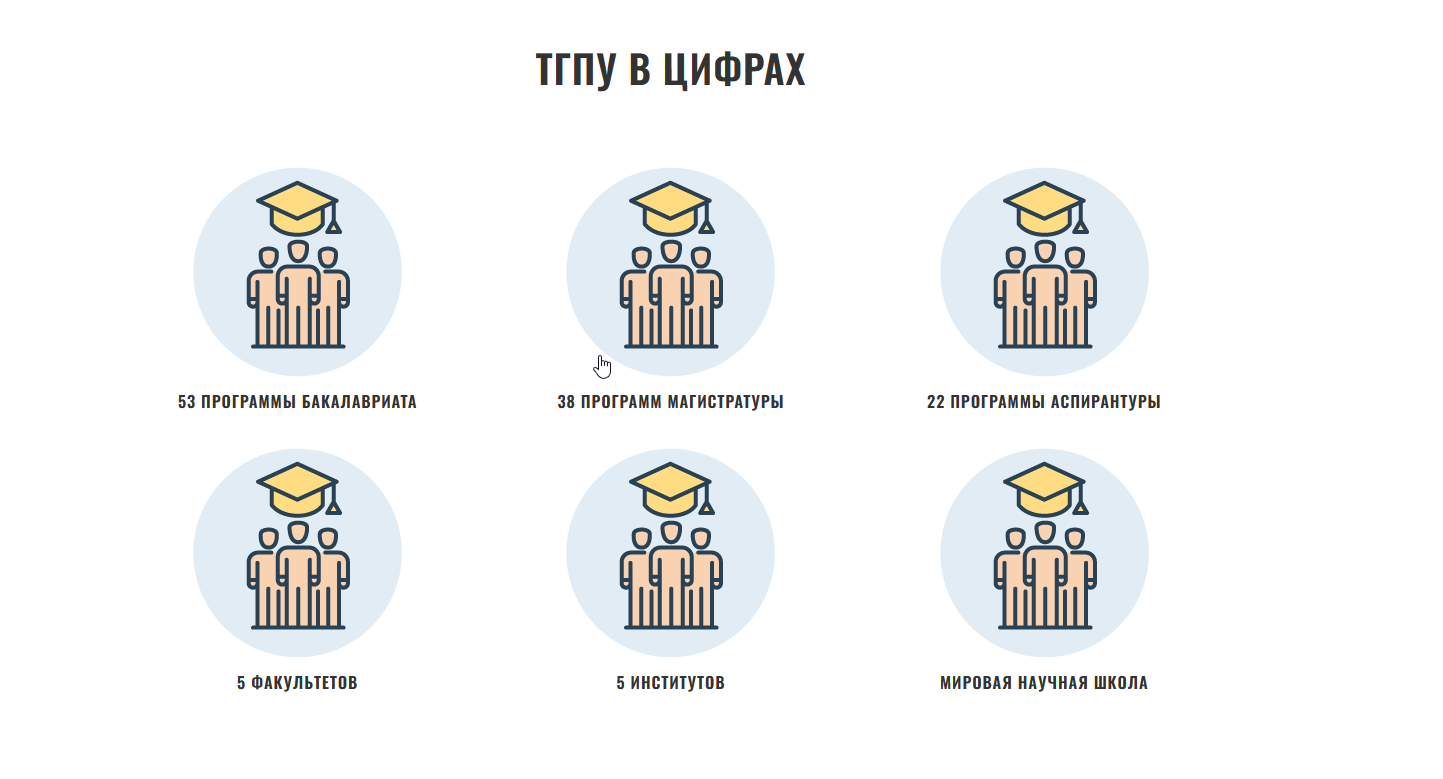 научные школы
5 факультетов
5 институтов
25
 научных направлений
Квантовая теория поля и гравитация
Современное педагогическое образование в ТГПУ:
Болота и биосфера
Институт развития педагогического образования
Томская лингвистическая школа А.П. Дульзона по изучению языков малых коренных народов Сибири
Институт детства и артпедагогики
Технопарк универсальных педагогических компетенций Педагогический кванториум
Математика. Психология. Интеллект
«Сильная молодёжка»
Коммуникативная стилистика текста
Прием 2024. Количество бюджетных мест
1135 мест, в том числе 8 –аспирантура, 15 - СПО
802 –очная форма
10 – очно-заочная форма
300 – заочная форма
КОЛИЧЕСТВО ОБУЧАЮЩИХСЯ СТУДЕНТОВ ТГПУ (2024 г. ) 
(муниципальные образования Томской области)
3868 (68%)– студенты Томской области
5683 – контингент студентов ТГПУ
КОЛИЧЕСТВО СТУДЕНТОВ ТГПУ С УКАЗАНИЕМ ПРОФИЛЯ НАПРАВЛЕНИЯ ПОДГОТОВКИ (бакалавриат, специалитет), 2024 г.
КОЛИЧЕСТВО СТУДЕНТОВ ТГПУ С УКАЗАНИЕМ ПРОФИЛЯ НАПРАВЛЕНИЯ ПОДГОТОВКИ (магистратура), 2024
КОЛИЧЕСТВО СТУДЕНТОВ МАГИСТРАНТОВ ПО РАЙОНАМ ТОМСКОЙ ОБЛАСТИ С УКАЗАНИЕМ ПРОФИЛЯ НАПРАВЛЕНИЯ ПОДГОТОВКИ
КОЛИЧЕСТВО СТУДЕНТОВ ТГПУ С УКАЗАНИЕМ ПРОФИЛЯ НАПРАВЛЕНИЯ ПОДГОТОВКИ (магистратура), 2024 (всего)
КОЛИЧЕСТВО СТУДЕНТОВ МАГИСТРАНТОВ ПО РАЙОНАМ ТОМСКОЙ ОБЛАСТИ С УКАЗАНИЕМ ПРОФИЛЯ НАПРАВЛЕНИЯ ПОДГОТОВКИ
КОЛИЧЕСТВО СТУДЕНТОВ ТГПУ С УКАЗАНИЕМ ПРОФИЛЯ НАПРАВЛЕНИЯ ПОДГОТОВКИ (магистратура), 2024 
( предметные области)
КОЛИЧЕСТВО СТУДЕНТОВ МАГИСТРАНТОВ ПО РАЙОНАМ ТОМСКОЙ ОБЛАСТИ С УКАЗАНИЕМ ПРОФИЛЯ НАПРАВЛЕНИЯ ПОДГОТОВКИ
КОЛИЧЕСТВО СТУДЕНТОВ  ТГПУ 1 КУРСА, (В ТОМ ЧИСЛЕ ЦЕЛЕВИКОВ) с УКАЗАНИЕМ ПРОФИЛЕЙ (бакалавриат, специалитет)
КОЛИЧЕСТВО ЦЕЛЕВИКОВ, ПОСТУПИВШИХ В 2023 г.
89
поступили в 2023 г.
45
38
6
Другие регионы
Томск
Томская область
2024 г. – 1135 бюджетных мест
291 мест в пределах целевой квоты
бакалавриат
аспирантура
магистратура
150 –очная 
3 – очно-заочная
49 -заочная
55 – очная
28 - очная
6 - очная
Меры поддержки студентов-целевиков ТГПУ – повышенная стипендия 10000 руб.
СРОКИ ПОДАЧИ ДОКУМЕНТОВ НА БЮДЖЕТНЫЕ МЕСТА В ТГПУ
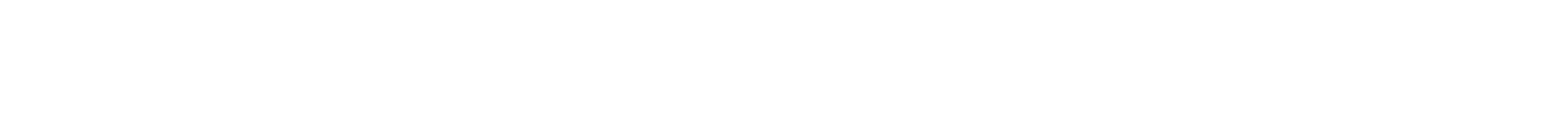 Прием 2024. Новое в Правилах приема
ИЗМЕНИЛСЯ ПОРЯДОК ПРИЕМА НА ЦЕЛЕВОЕ ОБУЧЕНИЕ

С 1 мая 2024 года вступил в силу Федеральный закон от 14.04.2023 № 124-ФЗ «О внесении изменений в Федеральный закон «Об образовании в Российской Федерации», в соответствии с которым изменяется порядок приема на целевое обучение:
предложения о заключении договоров о целевом обучении должны будут размещаться заказчиками на портале «Работа в России»
гражданин, желающий заключить договор о целевом обучении, может подать заявку при приеме на обучение или непосредственно во время обучения по образовательной программе высшего образования
при приеме на обучение договор о целевом обучении заключается после издания распорядительного акта о приеме гражданина на обучение
при поступлении на целевое обучение абитуриент (бак/спец) вправе заключить договор о целевом обучении только с одним заказчиком целевого обучения
ОТКРЫТЫ НОВЫЕ ПРОФИЛИ

Магистратура заочная форма «Опека и попечительство в отношении несовершеннолетних» (ФПСО)
Магистратура очная форма «Перевод и переводоведение – «китайский язык – русский язык как иностранный» и «английский язык – китайский язык» (ИИЯМС)
Специалитет очная форма «Перевод и переводоведение: китайский язык – английский язык»  (ИИЯМС)
Бакалавриат очная форма «Иностранный (английский) язык» и «Иностранный (китайский) язык» (ИИЯМС)
Бакалавриат очно-заочной форма обучения: «Экономика, финансы и кредит» и «Менеджмент, государственное и муниципальное управление» (ТЭФ)
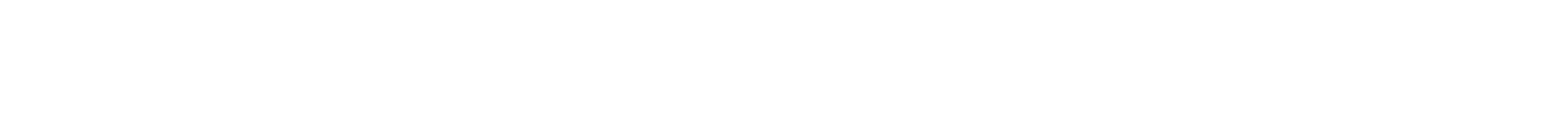 Постановление правительства РФ «О целевом обучении по образовательным программам среднего профессионального и высшего образования» №555 от 27.04.2024
Заказчики размещают предложения на цифровой платформе «Работа в России» для граждан, поступающих на обучение по образовательным программам не позднее 10 июня года приема
Предложения не могут быть изменены после 10 июня
Министерство труда и социальной защиты Российской федерации  обеспечивает проверку предложений в течение 10 рабочих дней
Абитуриент может самостоятельно познакомиться с предложениями заказчиков и подать заявку в бумажном или электронном виде. В последнем случае заявка подается через госуслуги. Договор можно заключать в электронном или бумажном виде
Отработать после обучения нужно будет минимум 3 года, но не более 5 лет
В договоре о целевом обучении могут быть прописаны условия о прохождении студентом-целевиком практики у заказчика 
Также последний может установить требования к успеваемости обучающегося
КОНТАКТЫ
Официальный сайт Томского государственногопедагогического университета:http://www.tspu.edu.ru
Сайт "Абитуриент ТГПУ:http://abiturient.tspu.edu.ru/
Профориентационные проекты ТГПУ:
https://www.tspu.edu.ru/ppk.html
Приемная комиссия: 634061, 
   г. Томск, Киевская ул., 60, каб. 209 
тел.: +7 (382-2) 311-411 
Тел.: +7 (382-2) 311-412  (для поступающих на     платную основу обучения)
E-mail: pktspu@tspu.edu.ru
priem@tspu.edu.ru (только для подачи документов в электронном виде)
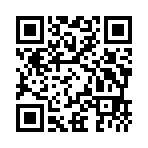